Towards Physics-consistent Foundation Models for Flood Forecasting
Qingsong Xu, Xiao Xiang Zhu

Data Science in Earth Observation, Technical University of Munich
Physical solver 
(Mass and momentum conservation)
Machine learning methods
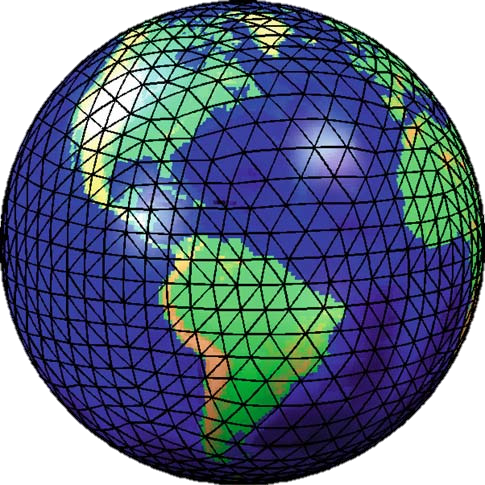 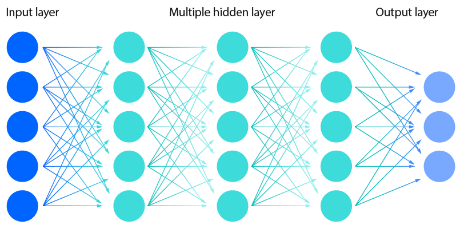 How to Build a Physics-consistent Foundation Models (World Model) for Flood Forecasting
Flood Forecasting: From Physics-consistent Machine Learning to Hydrological Foundation Model
Physics-consistent Machine Learning:

1. Physical Data-guided Machine Learning: UrbanFloodCast

2. Physics-consistent Neural Network By Soft Constraints: FloodCast

3. Physics-consistent Neural Network By Hard Constraints: Physics-embedded Fourier Neural Network

Physics-consistent Foundation Model:

4. A Large-scale Dataset and Foundation Models for Flood Modeling and Forecasting: FloodCastBench

5. Physics-consistent Foundation Models for Global Flood Forecast: Hydrological Foundation Model
3
Physical Data-guided Machine Learning: UrbanFloodCast
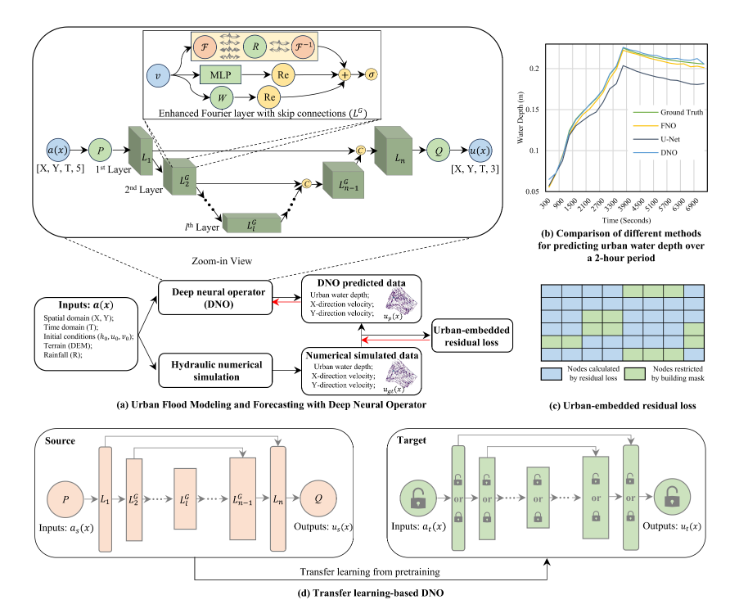 Paper Link
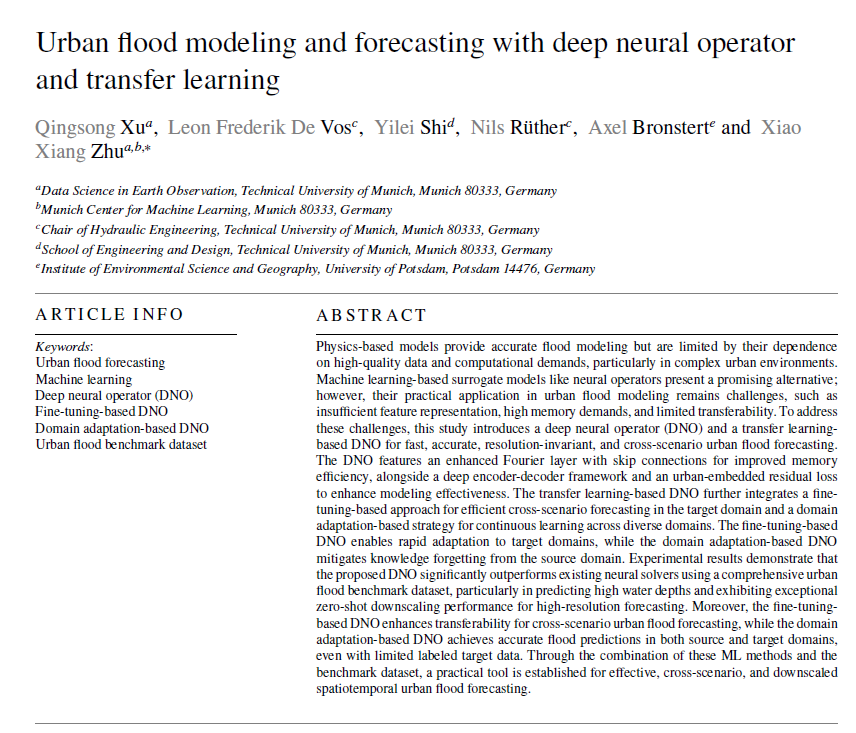 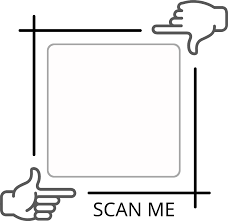 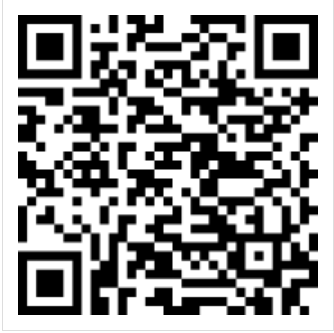 Deep neural operator is proposed for effective, downscaled urban flood forecasting.
Fine-tuning-based DNO is introduced for efficient cross-scenario forecasting.
Domain adaptation-based DNO is presented for continuous learning across domains.
A benchmark dataset is established to assess various urban flood forecasting methods.
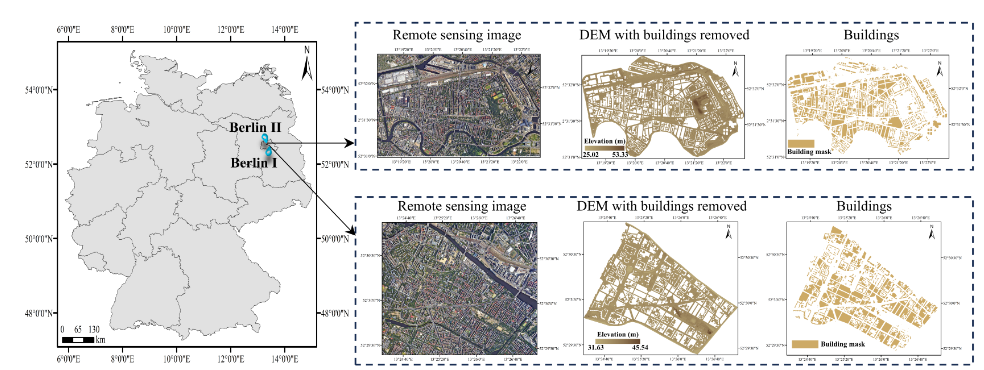 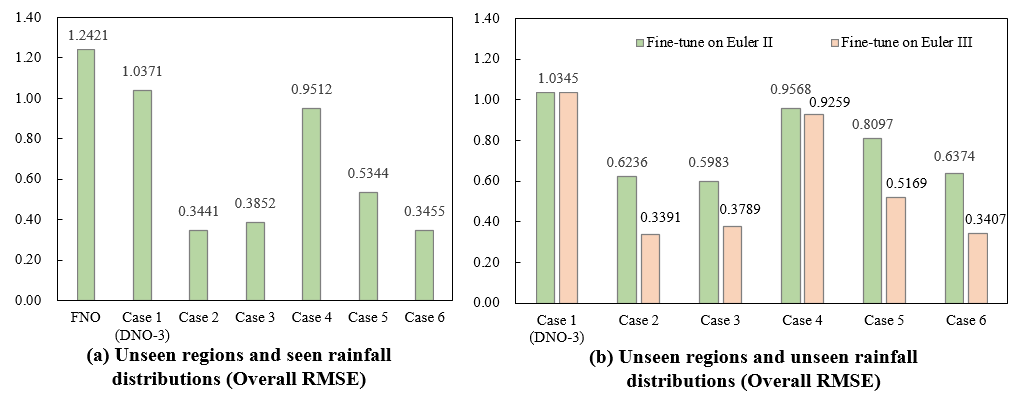 4
Xu Q, De Vos LF, Shi Y, Rüther N, Bronstert A, Zhu XX. Urban Flood Modeling and Forecasting with Deep Neural Operator and Transfer Learning. Available at SSRN 5197692.
Physics-consistent Neural Network By Soft Constraints: FloodCast
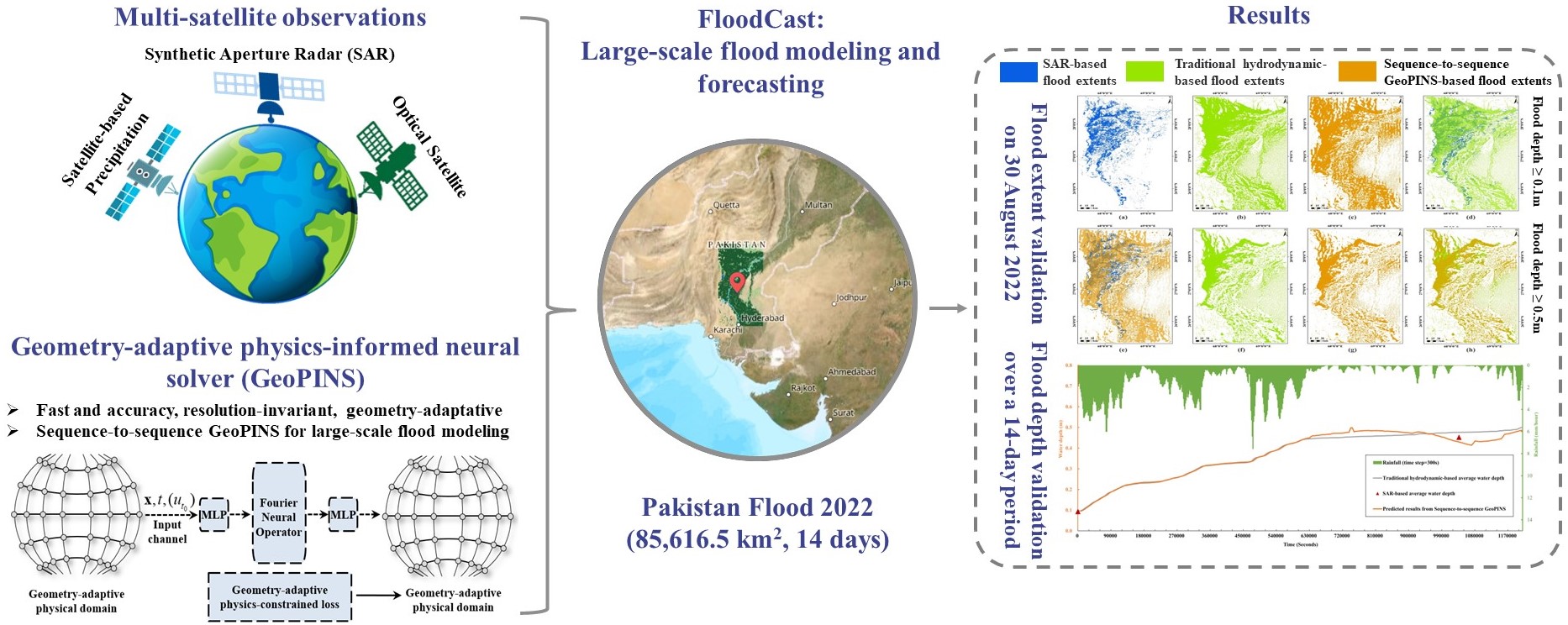 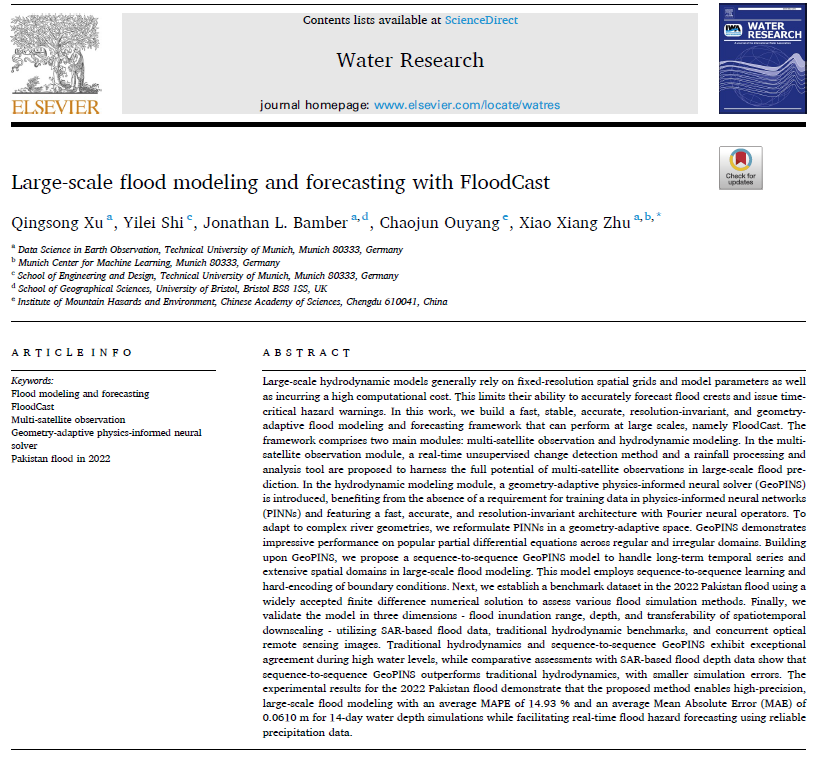 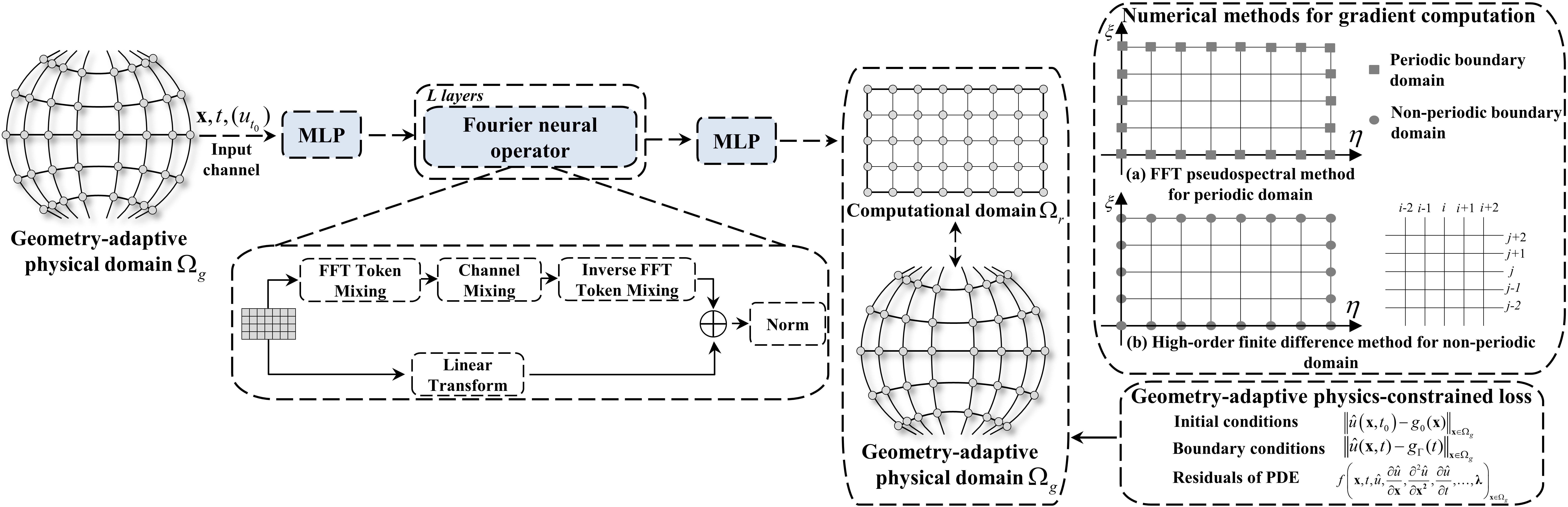 Paper Link
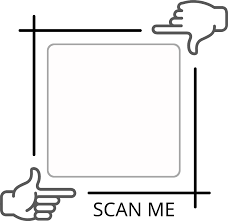 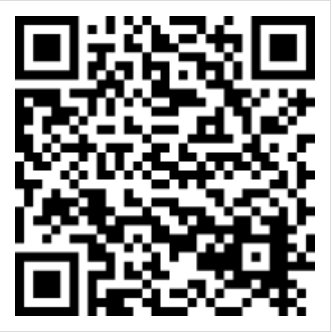 Xu, Q., Shi, Y., Bamber, J., Ouyang, C. and Zhu, X.X., 2024. Large-scale flood modeling and forecasting with FloodCast. Water Research [J]. Oct 15;264:122162.
5
Physics-consistent Neural Network By Soft Constraints: FloodCast
FloodCast in Pakistan Flood 2022
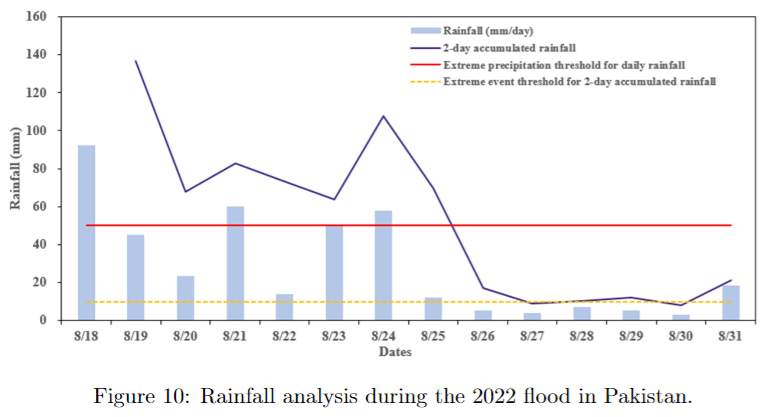 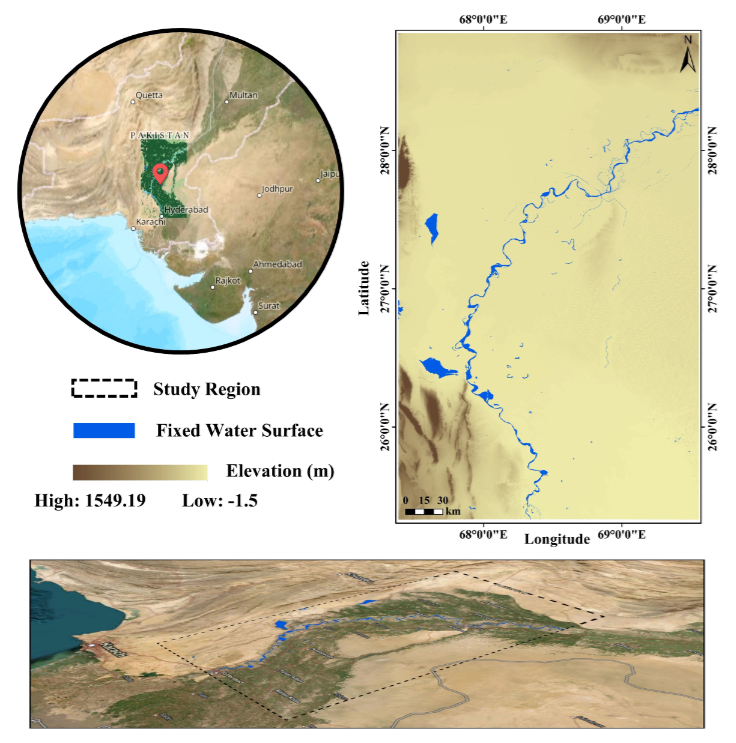 Flood forecast from August 18 to August 30 (extreme rainfall)
Study area: an area of 85,616.5 km2
6
Physics-consistent Neural Network By Soft Constraints: FloodCast
Flood extent validation on 30 August 2022
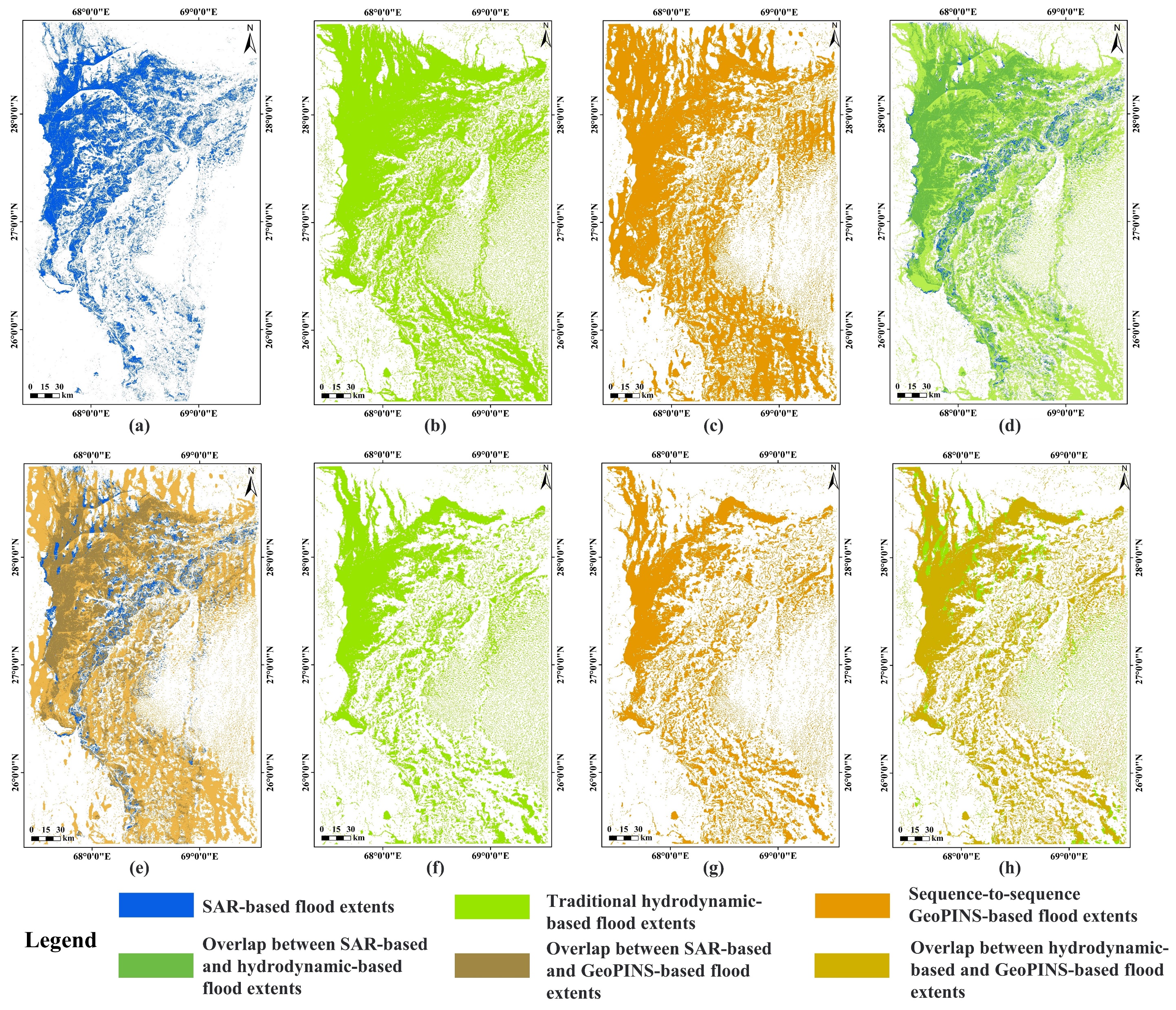 Comparison between traditional hydrodynamic method-based and sequence-to-sequence GeoPINS-based flood extents on 30 August 2022
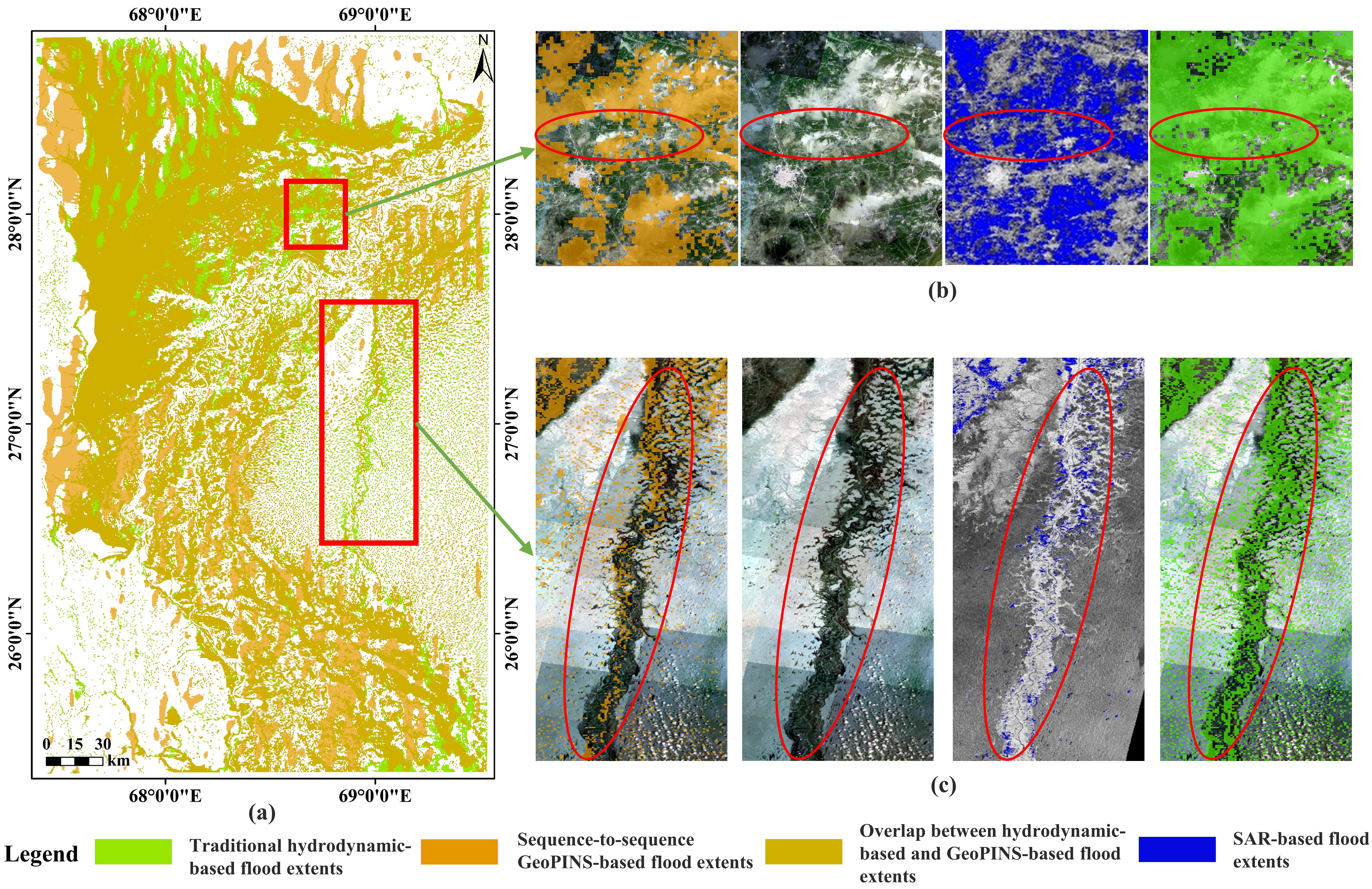 Flood depth ≥ 0.1m
Flood depth ≥ 0.1m
Flood depth ≥ 0.1m
Flood depth ≥ 0.5m
Flood depth ≥ 0.5m
Flood depth ≥ 0.5m
7
Physics-consistent Neural Network By Soft Constraints: FloodCast
Flood depth validation over a 14-day period
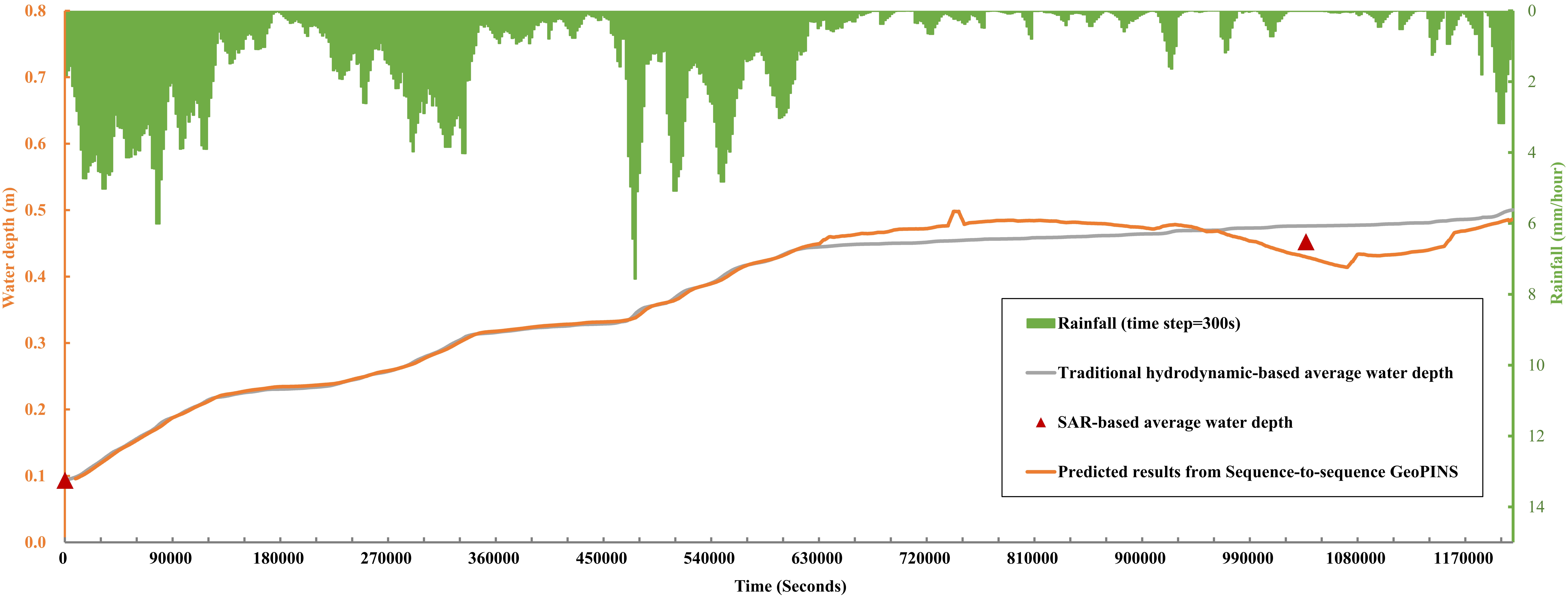 8
[Speaker Notes: Accumulated initial condition error]
Physics-consistent Neural Network By Hard Constraints
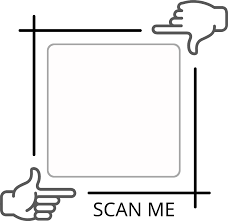 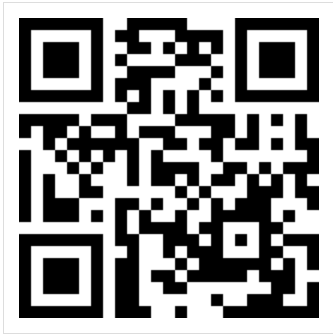 Paper Link
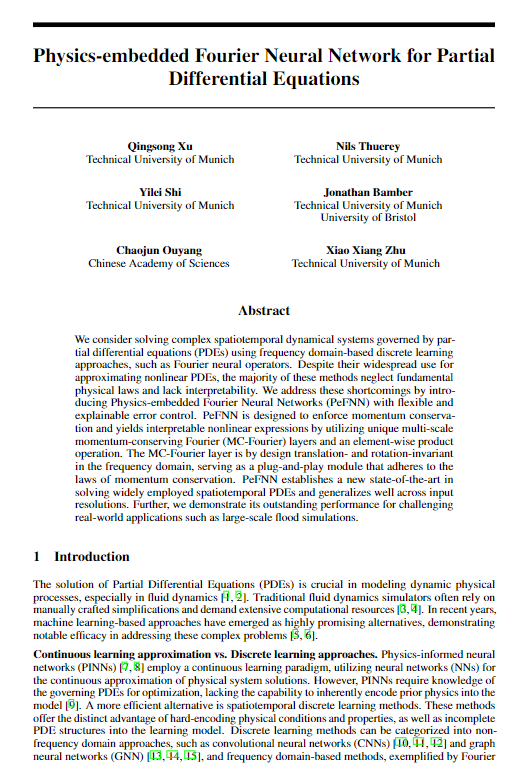 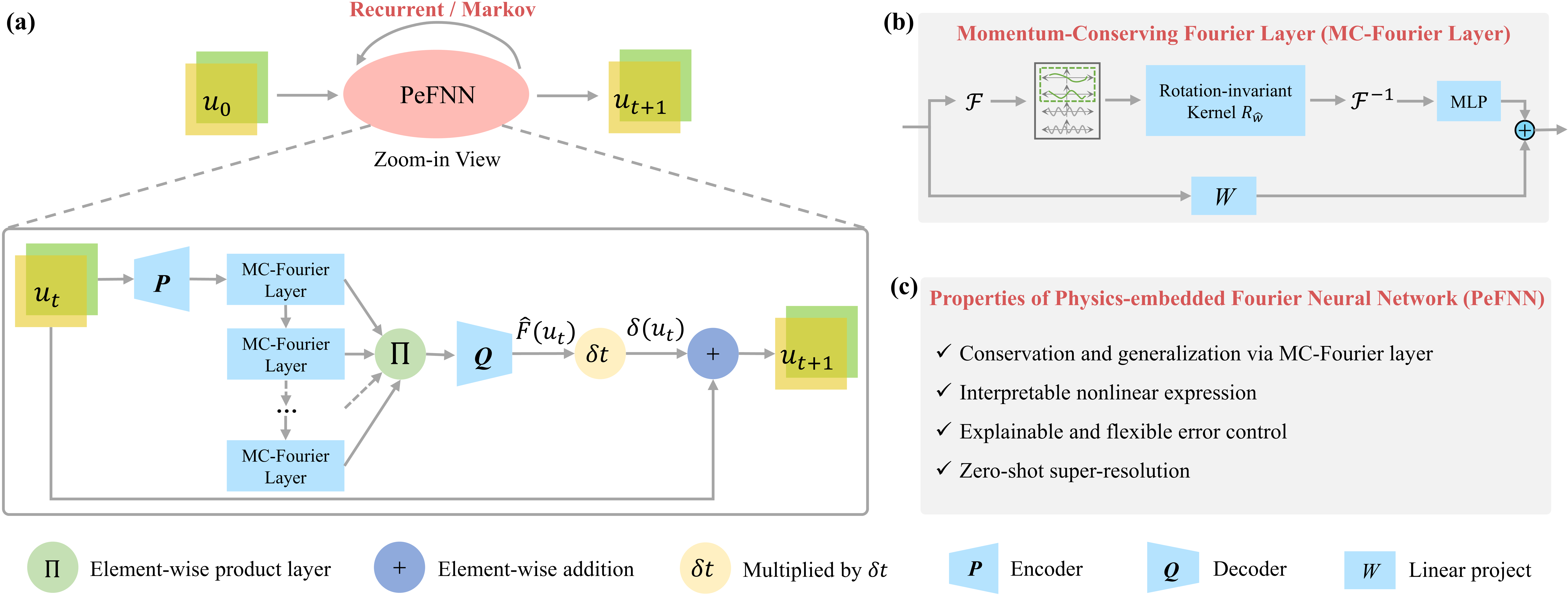 Schematic architecture of Physics-embedded Fourier Neural Network (PeFNN)
Xu Q, Thuerey N, Shi Y, Bamber J, Ouyang C, Zhu XX. Physics-embedded Fourier Neural Network for Partial Differential Equations. arXiv preprint arXiv:2407.11158. 2024 Jul 15.
9
[Speaker Notes: PDE can be solved based on a forward Euler scheme]
Physics-consistent Neural Network By Hard Constraints
Implementation of Momentum Conservation in Fourier Neural Networks: Momentum-conserving Fourier layer (MC-Fourier layers)
The Fourier layer is a translation invariant map
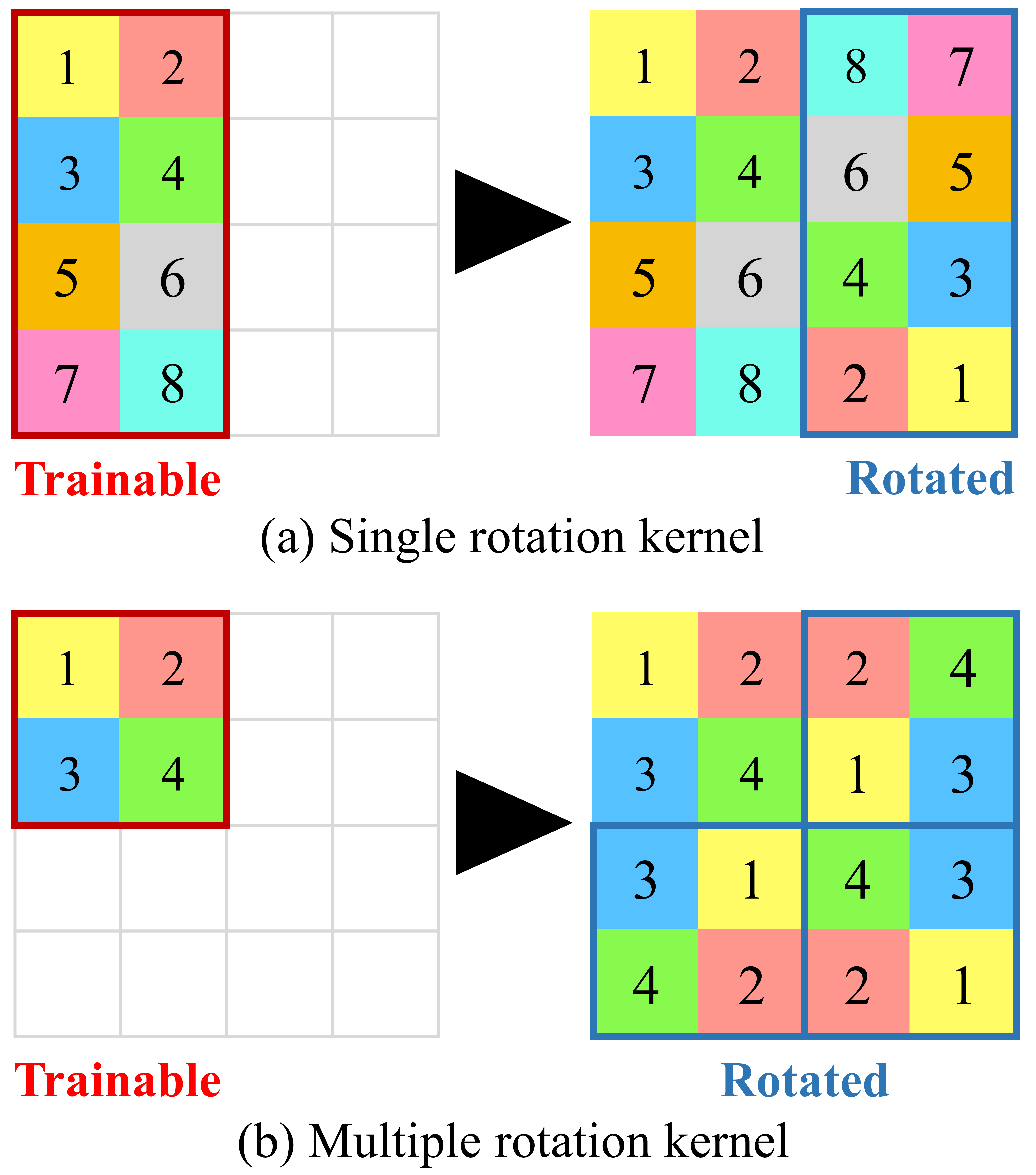 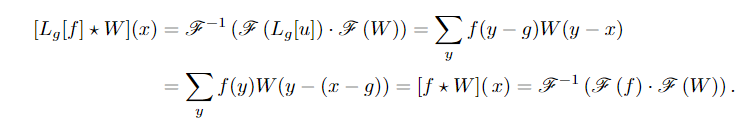 Rotation-invariant Fourier layer by defining a rotation-invariant kernel function
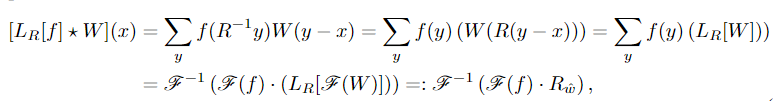 10
Physics-consistent Neural Network By Hard Constraints
2D incompressible Navier-Stokes equations.
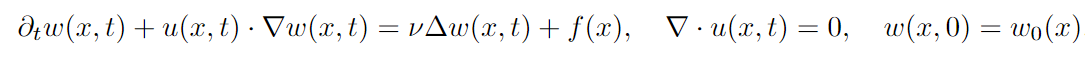 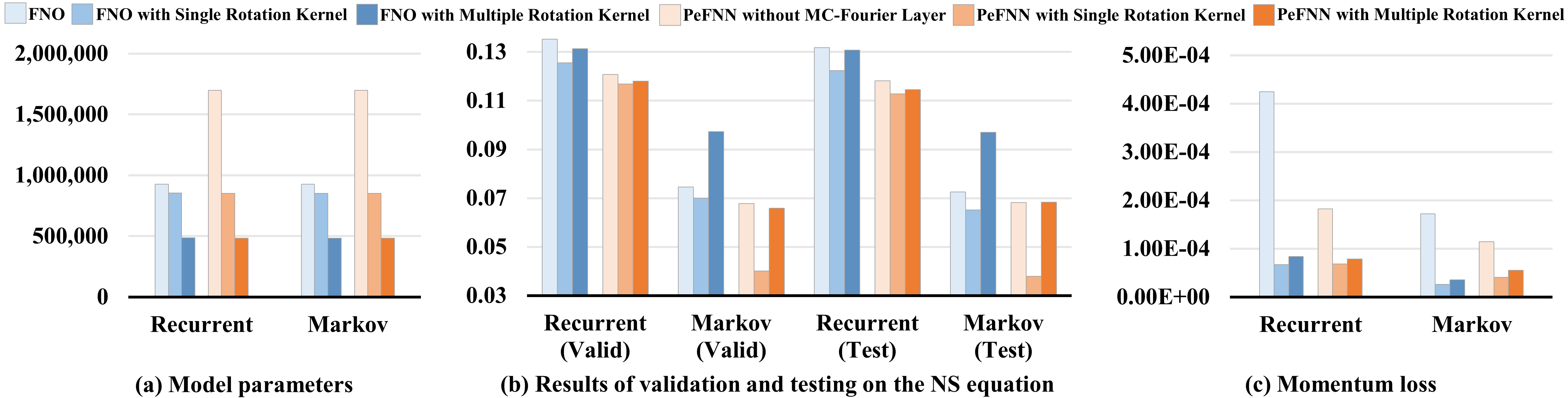 11
Physics-consistent Neural Network By Hard Constraints
Real-world flood simulation
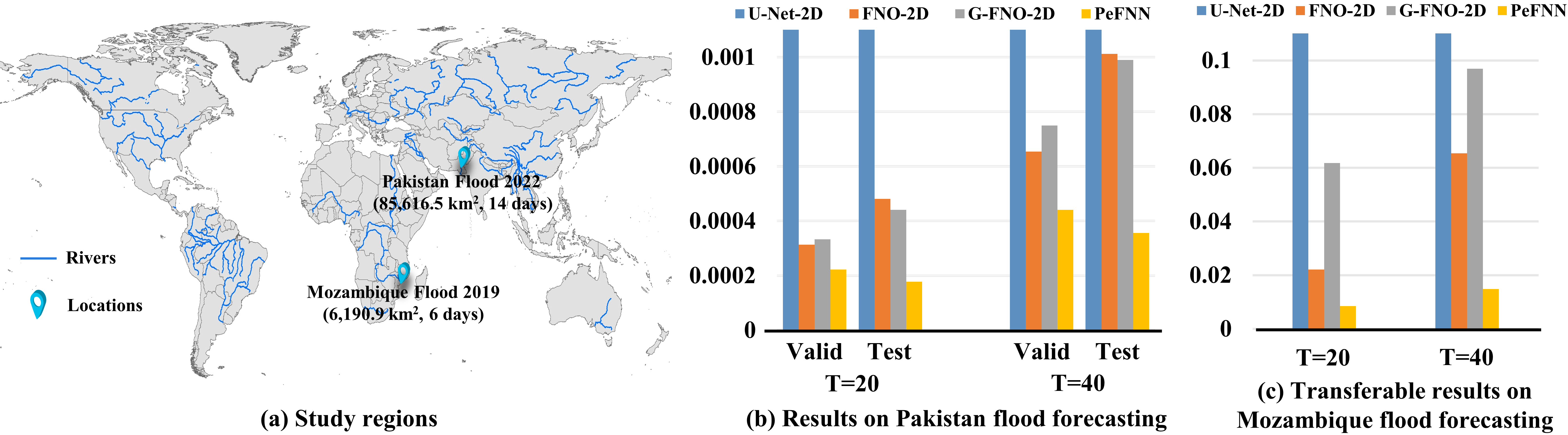 12
Physics-consistent Neural Network By Hard Constraints
Flood depth in Pakistan flood 2022 for two consecutive days
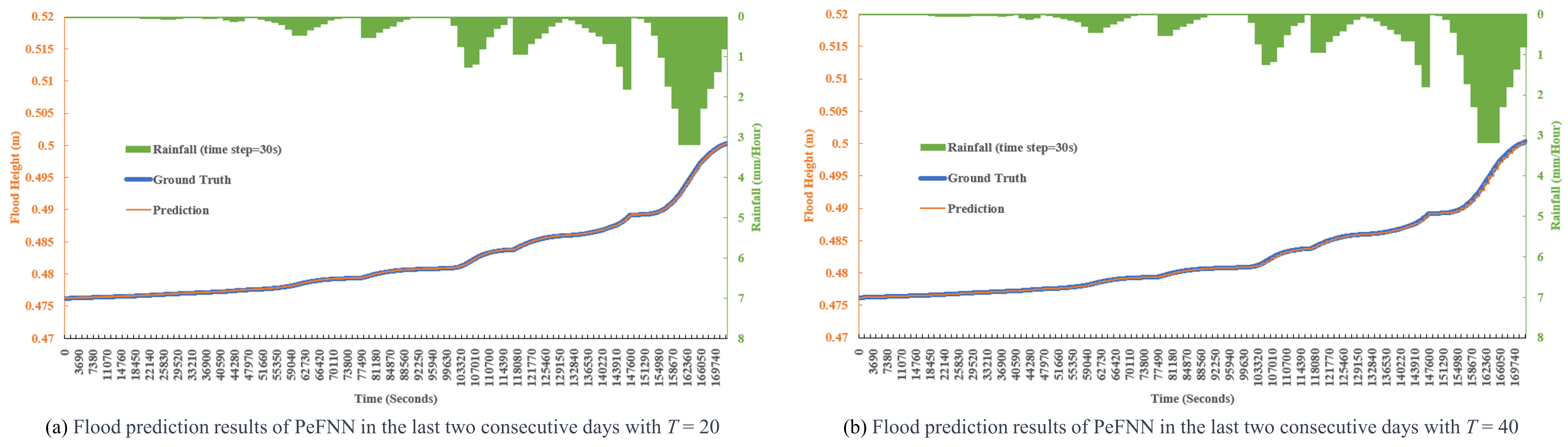 However, its predictive capability is limited to short-term forecasting, such as 20 or 40 time steps.
13
Physics-consistent Neural Network By Hard Constraints: Long-term forecasting
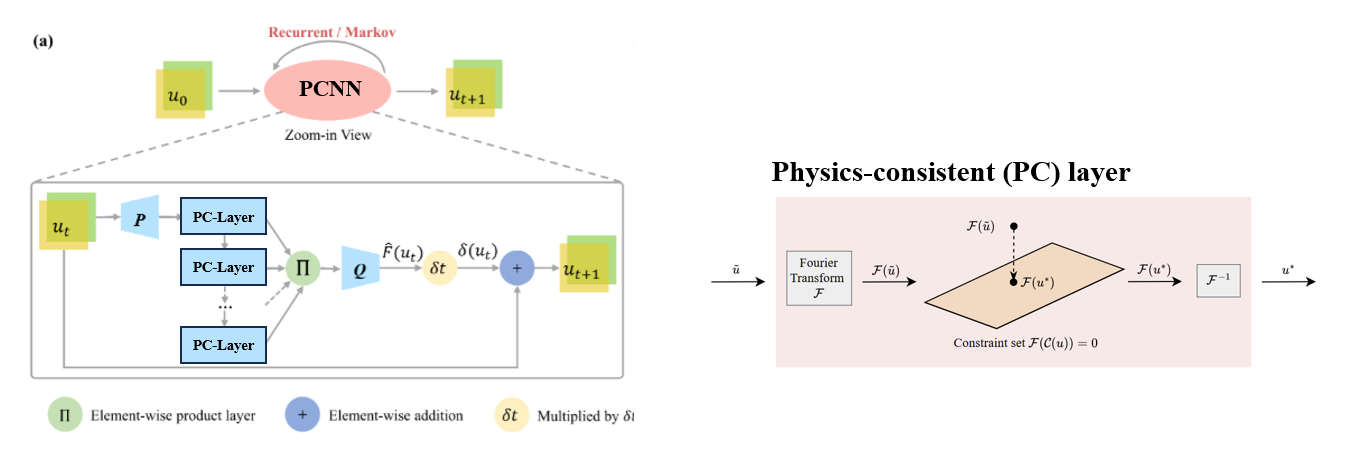 Long-term forecasting for 1D dynamic equations (120 time steps)
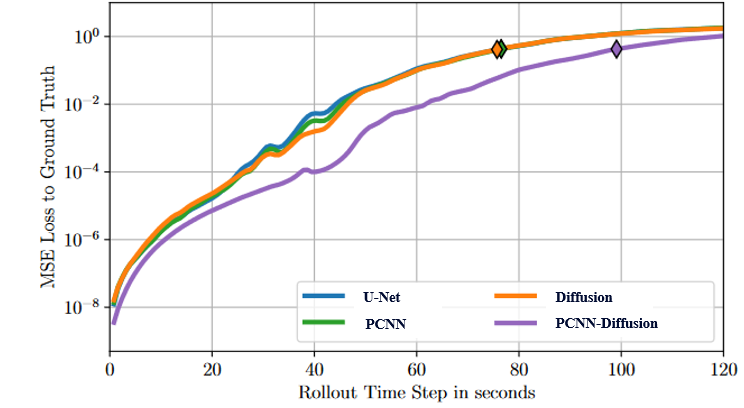 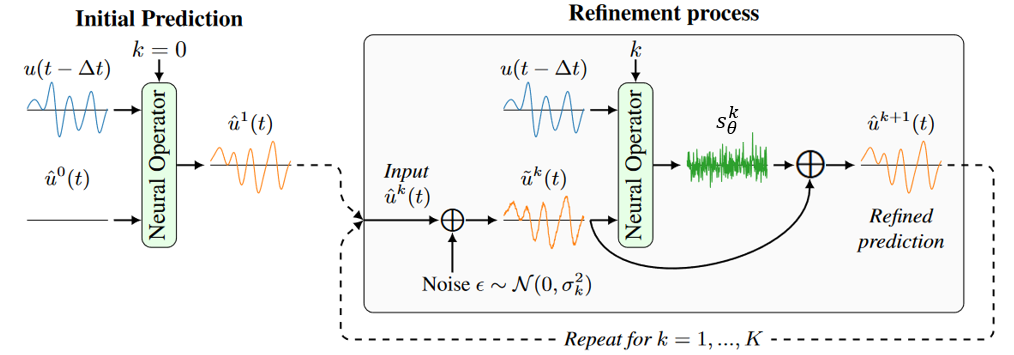 Diffusion Process:
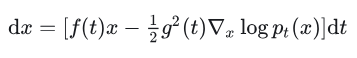 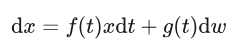 Xu, Q., Bamber, J. L., Thurey, N., Boers, N., Bates, P., Camps-Valls, G., Shi, Y., & Zhu, X. X. (2025). Embedding Physics to Learn Spatiotemporal Dynamics Processes.
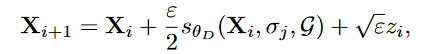 14
Flood Forecasting: Towards Physics-consistent Foundation Models
Physics-consistent Foundation Model:

4. A Large-scale Dataset and Foundation Models for Flood Modeling and Forecasting: FloodCastBench

5. Physics-consistent Foundation Models for Global Flood Forecast: Hydrological Foundation Model
15
A Large-scale Dataset and Foundation Models for Flood Modeling and Forecasting: FloodCastBench
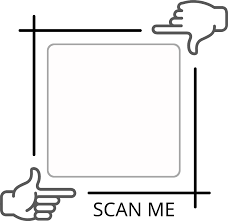 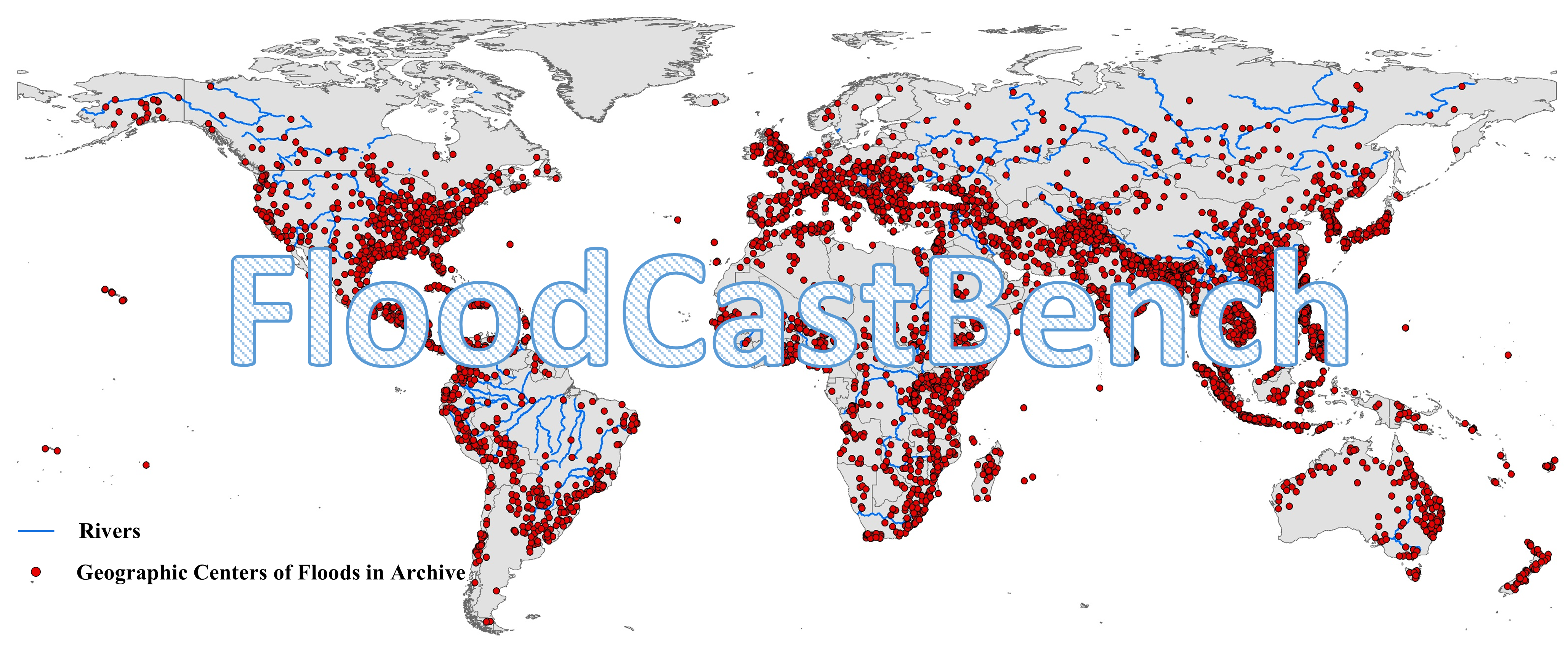 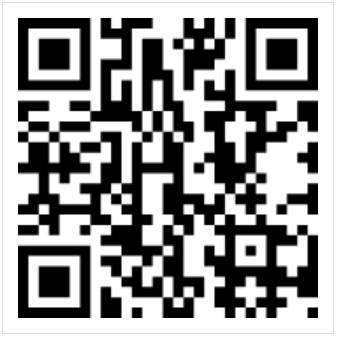 Dataset Link
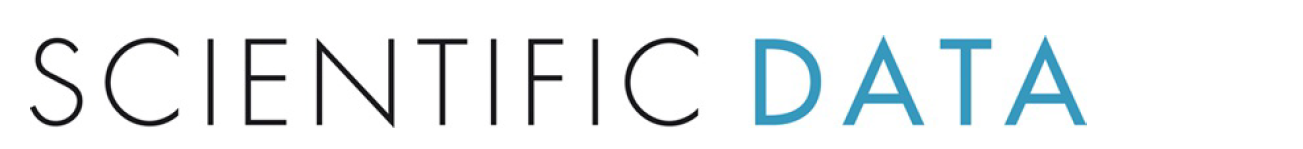 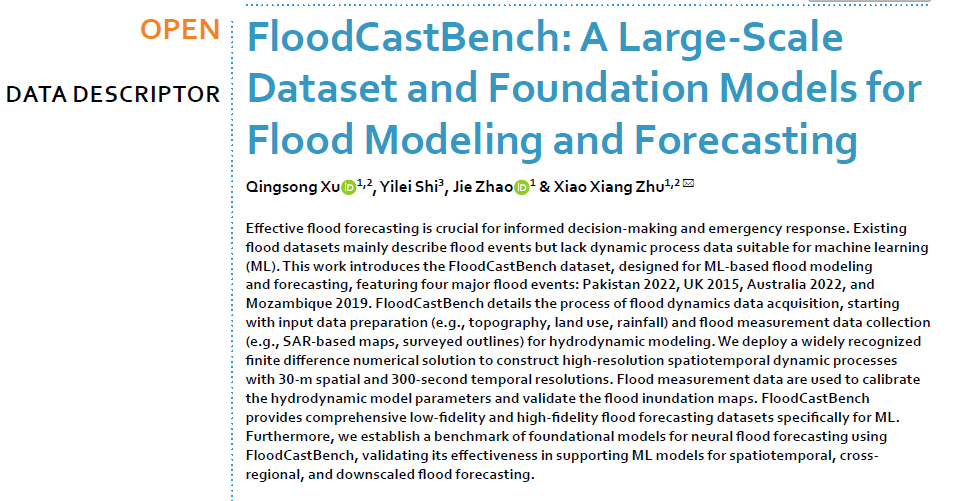 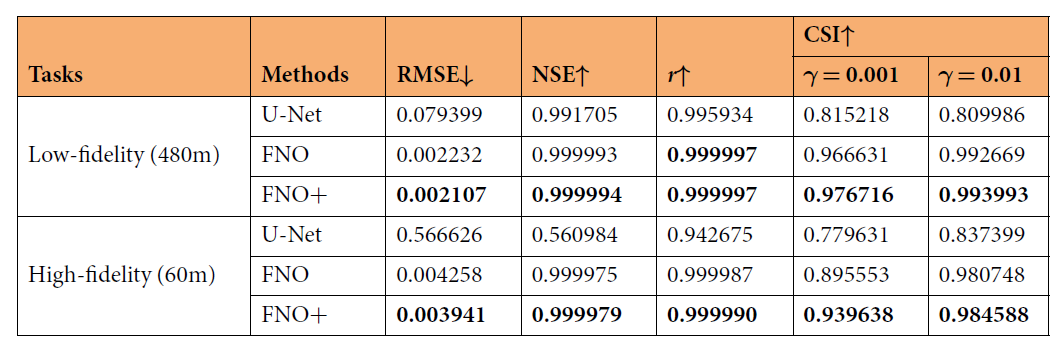 Xu Q, Shi Y, Zhao J, Zhu XX. FloodCastBench: A large-scale dataset and foundation models for flood modeling and forecasting. Scientific Data. 2025 Mar 12;12(1):431.
16
Physics-consistent Foundation Models for Flood Forecast
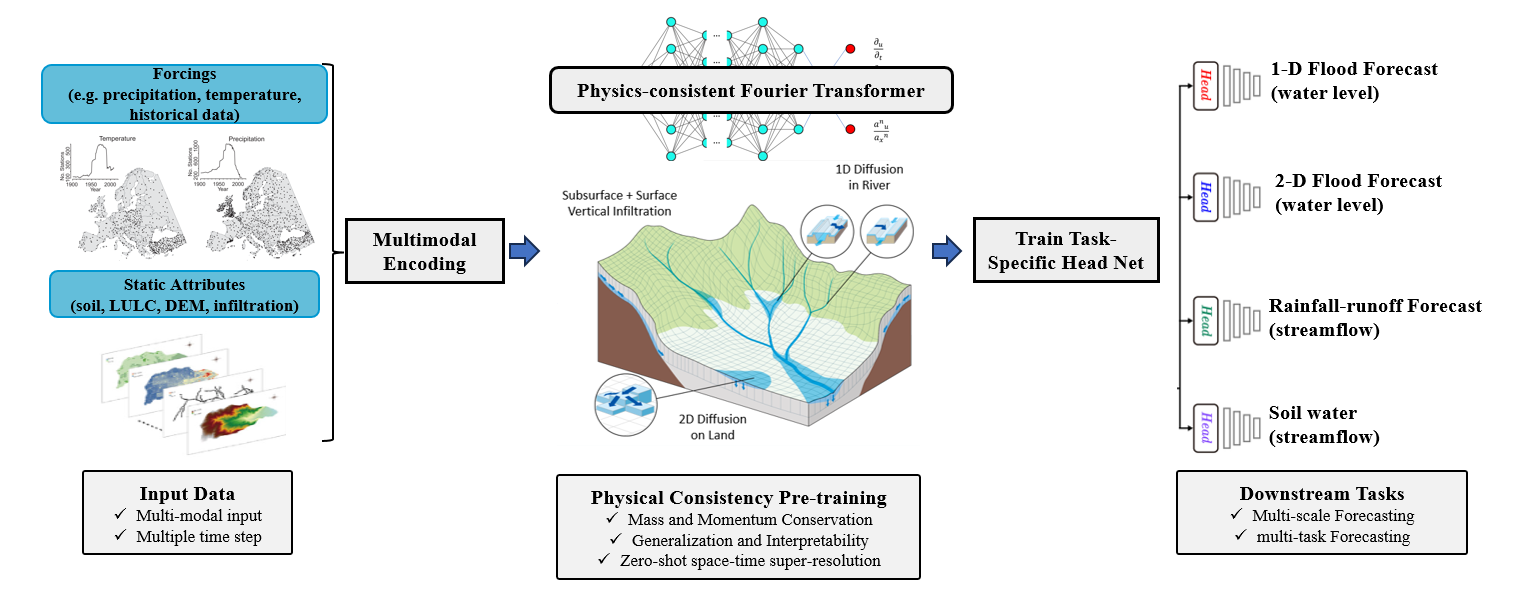 Xu et al., 2025.
17
Physics-consistent Foundation Models for Flood Forecast: Applications
Rainfall
Physics-consistent Foundation Models
Flood Alerts
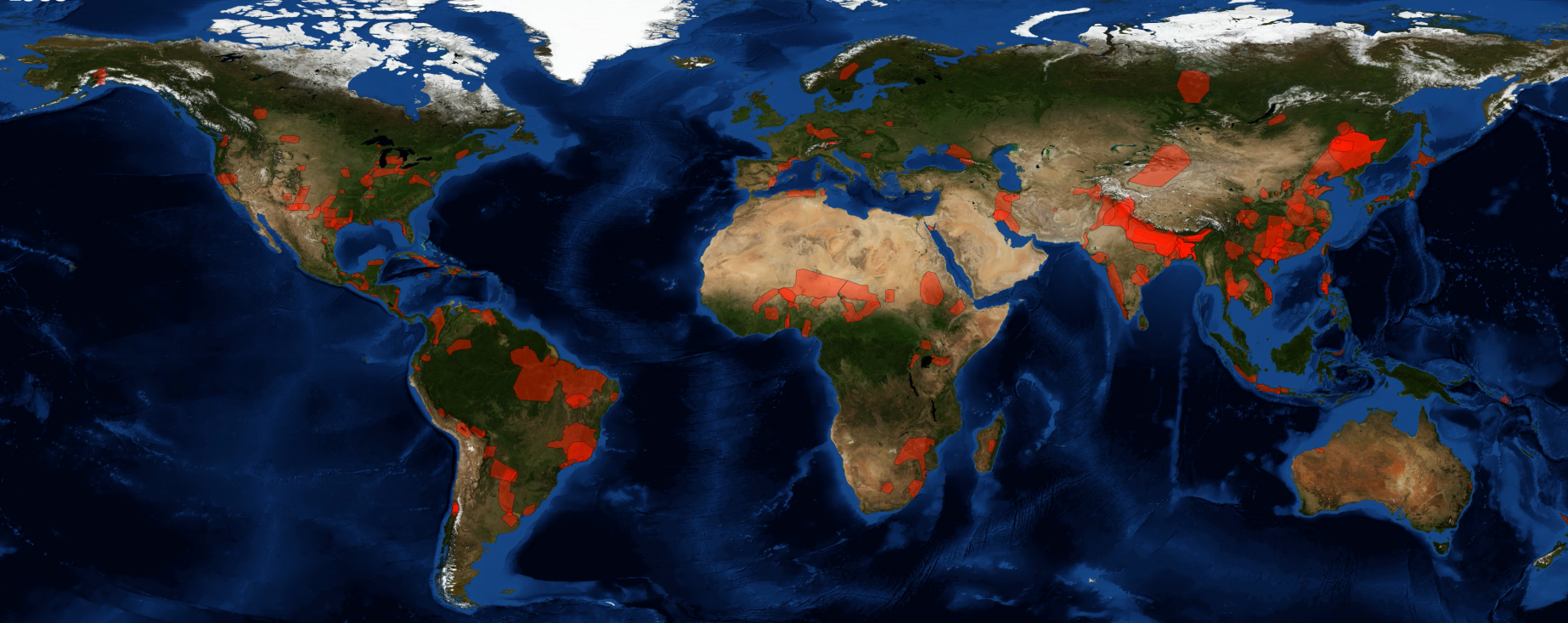 High-Risk Global Flood Forecast Areas (Examples)
18
Conclusions
Physics-consistent Machine Learning:

1. Physical Data-guided Machine Learning: UrbanFloodCast

2. Physics-consistent Neural Network By Soft Constraints: FloodCast

3. Physics-consistent Neural Network By Hard Constraints: Physics-embedded Fourier Neural Network

Physics-consistent Foundation Model:

4. A Large-Scale Pre-trained Dataset and Benchmarks for Flooding Modeling and Forecasting: FloodCastBench

5. Physics-consistent Foundation Models for Global Flood Forecast: Hydrological Foundation Model
19